Классный час в 3 «В» классе
«Путешествие по Липецкой области»
Подготовила и провела : 
учитель начальных классов
 МБОУ СОШ № 3 г. Усмань
Ломакина Л.М.
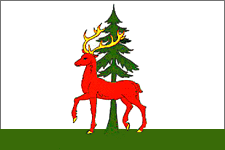 целе
Елец
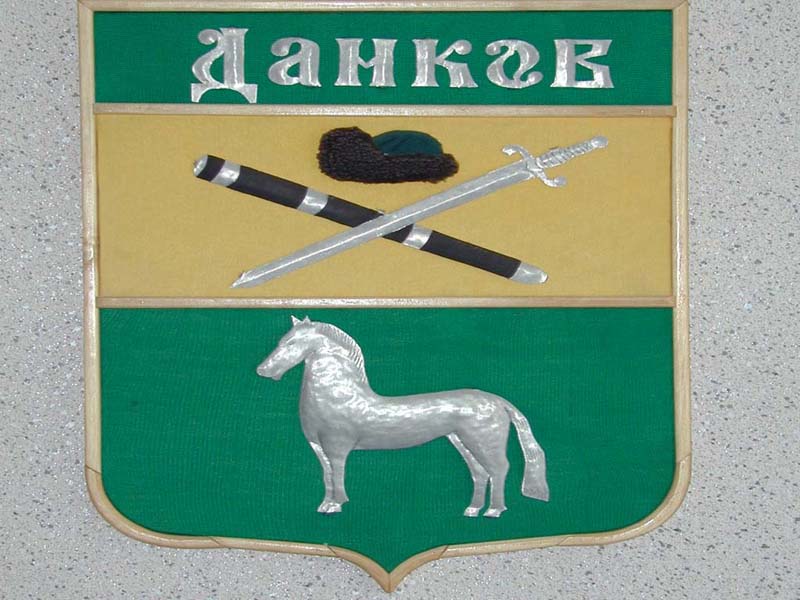 каовнд
Данков
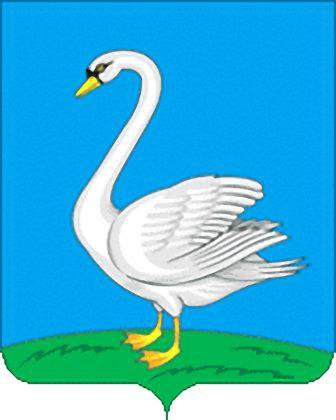 ябедлнеь
Лебедянь
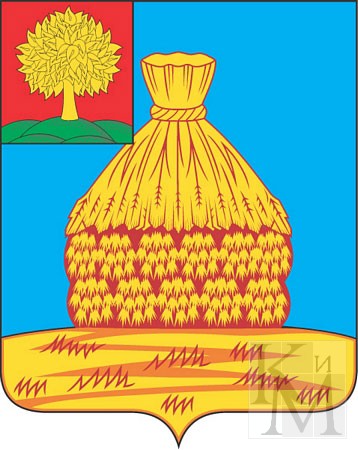 мсаьун
Усмань
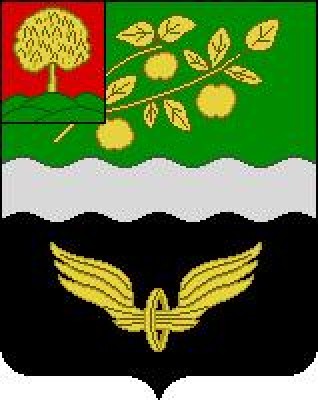 язгир
Грязи
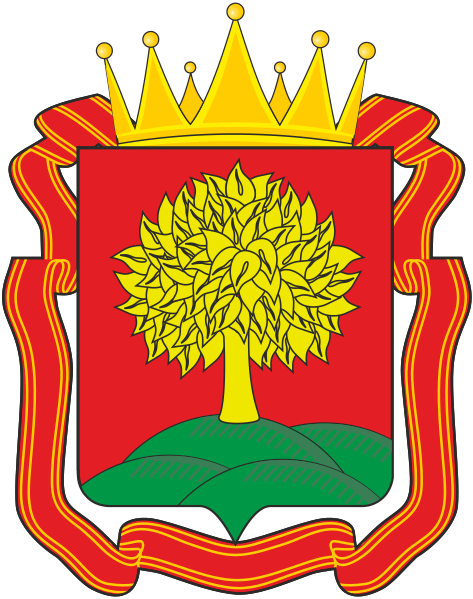 ецлкип
Липецк